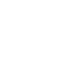 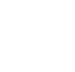 Agile at Scale Solution Journey
CoE/LACE
Enterprise
Portfolio
Value
Program
Team
Platform
TAM
Blueprints / Guidance
Atlassian / Partner
Platform Optimizations
Customer
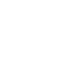 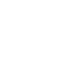 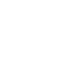 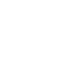 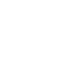 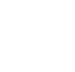 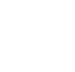 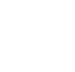 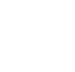 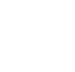 Agile at Scale Solution Journey
CoE/LACE
Enterprise
Enterprise Services
Portfolio
PortfolioServices
Value
Growing & Adapting
Program
ProgramServices
Team
Team
Services
Platform
TAM
Blueprints / Guidance
Atlassian / Partner
Platform Optimizations
Customer
Expanded Solution Sketch Canvas
Enterprise
Portfolio
Program
Team
Platform
Expanded Milestone Canvas
Enterprise
Portfolio
Program
Team
Platform
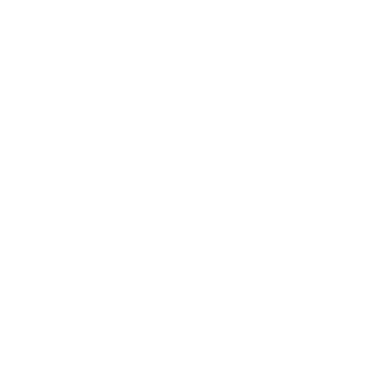 Example Agile at Scale Solution Journey Phases
Phase…
Phase 2
Phase 3
Phase 1
CoE/LACE
Enterprise
Enterprise Services
Portfolio
PortfolioServices
PortfolioServices
PortfolioServices
PortfolioServices
Growing & Adapting
Value
Program
ProgramServices
ProgramServices
ProgramServices
ProgramServices
ProgramServices
ProgramServices
ProgramServices
ProgramServices
Team
Team
Services
Team
Services
Team
Services
Team
Services
Team
Services
Team
Services
Team
Services
Platform
2 Programs
1 Portfolio
2-6 Programs
1-2 Portfolios
10 Programs
2 Portfolio
10+ Programs
2+ Portfolio
TAM4JA
Solutions Architect / Partner
Customer
Q1
Q2
Q3
Q4
Y2
Y3
Timeline Canvas
Enterprise
Portfolio
Program
Team
Platform